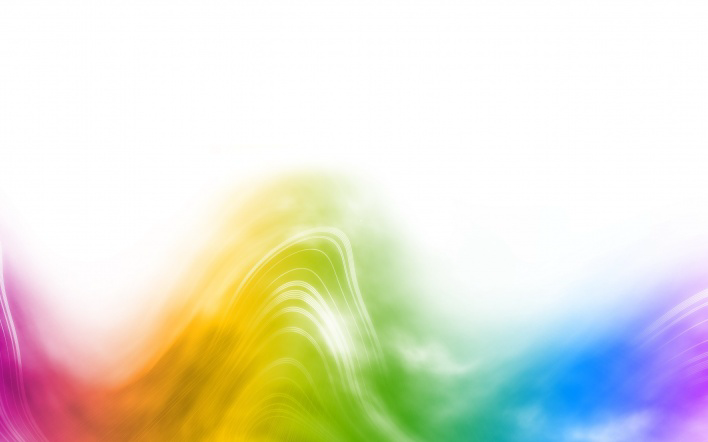 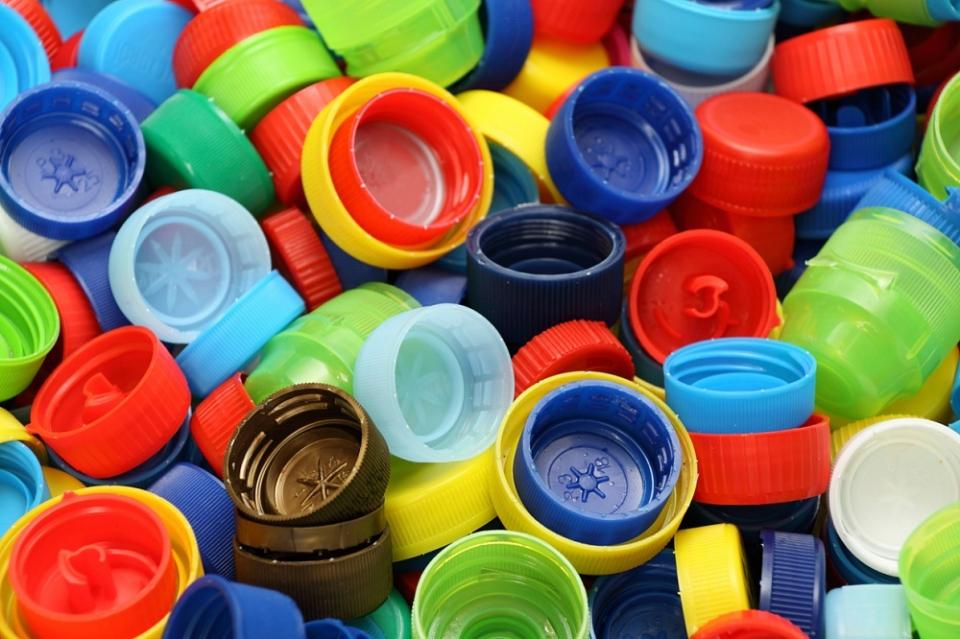 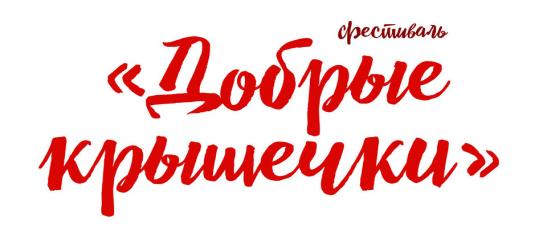 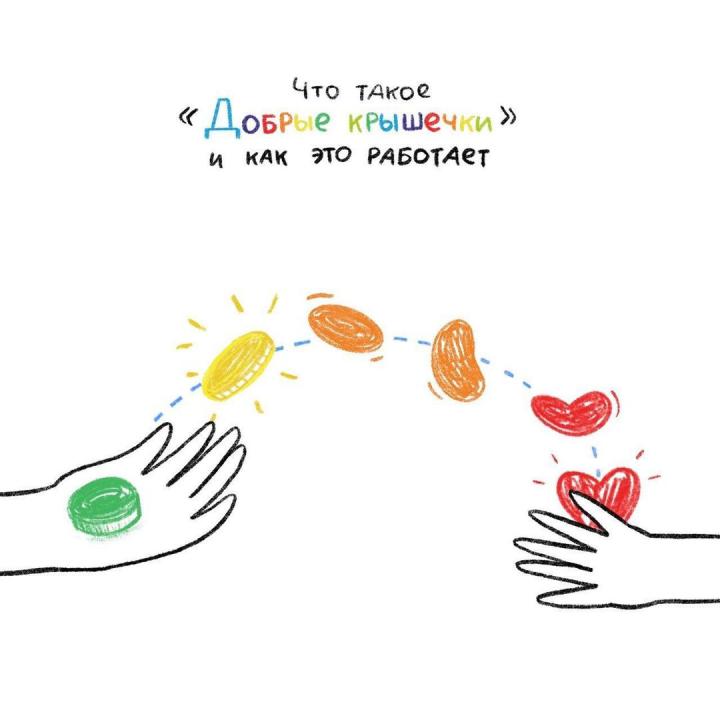 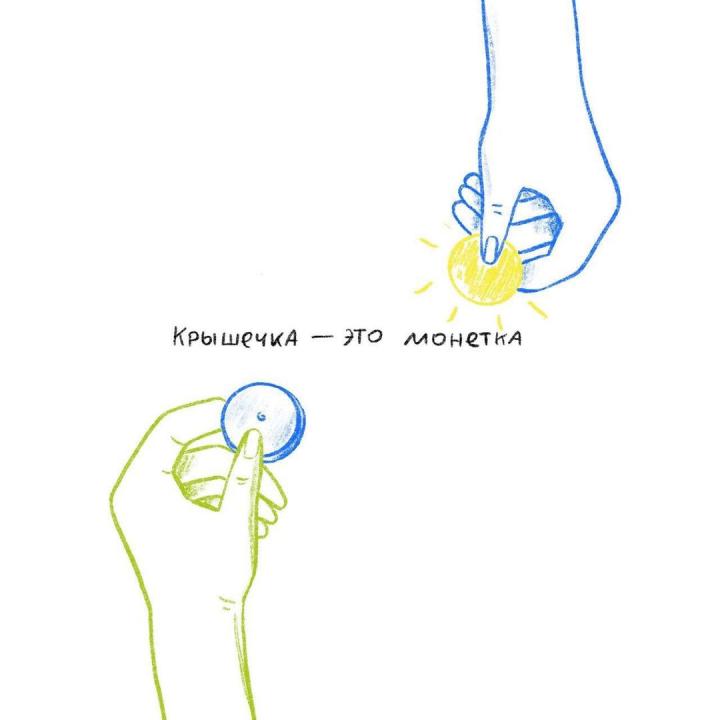 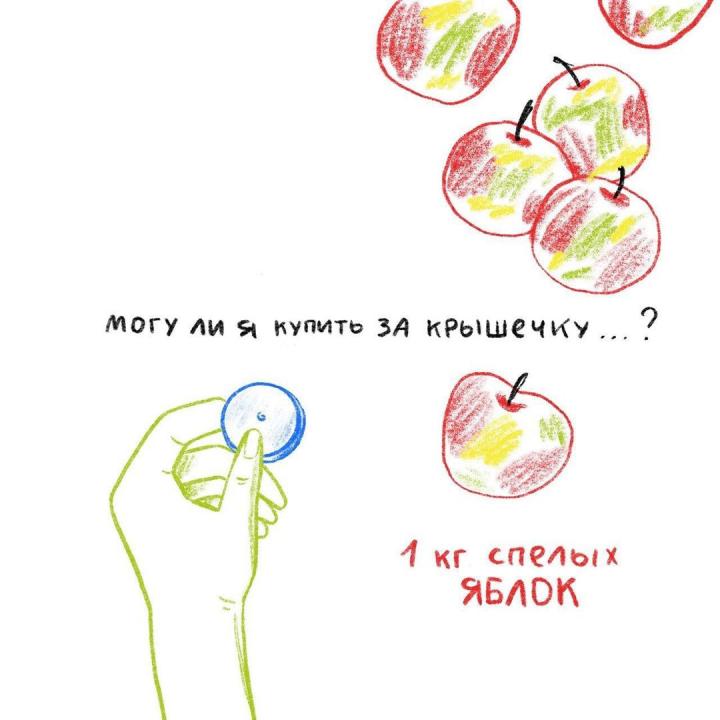 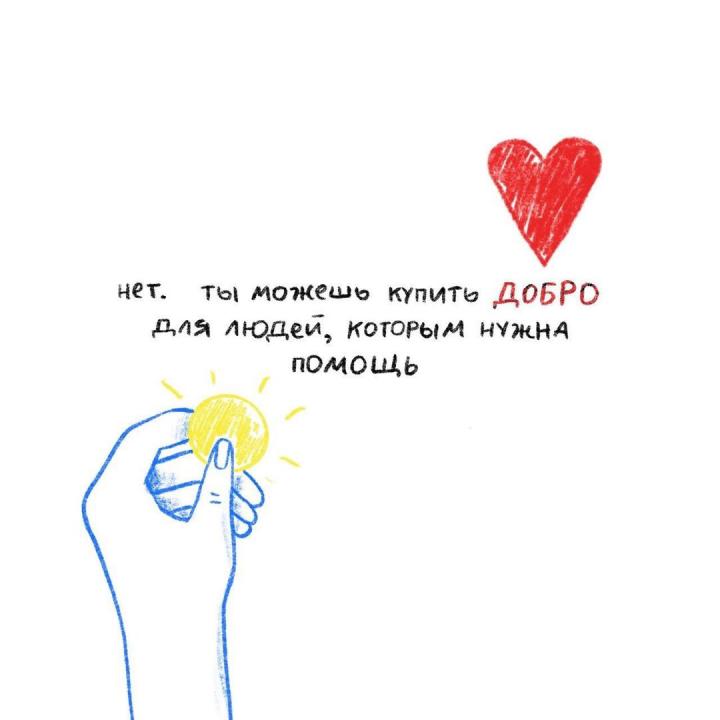 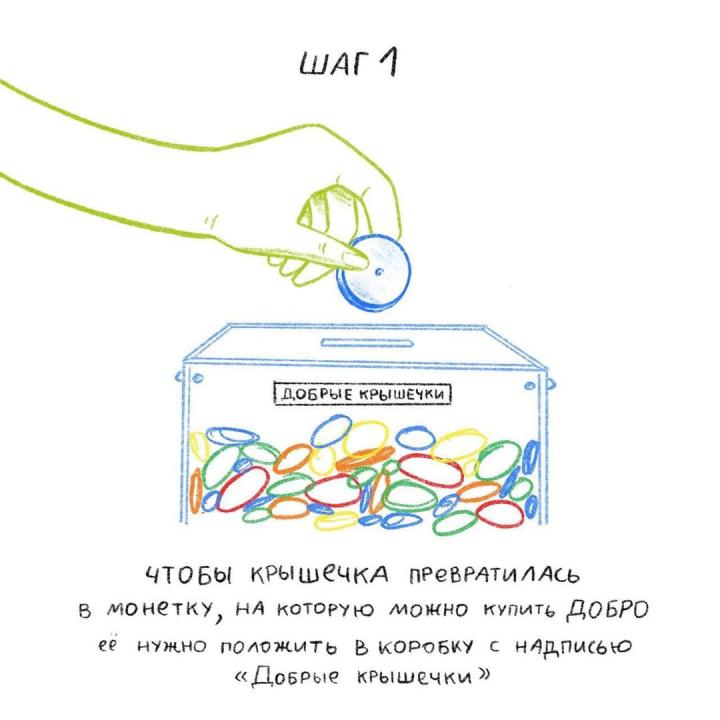 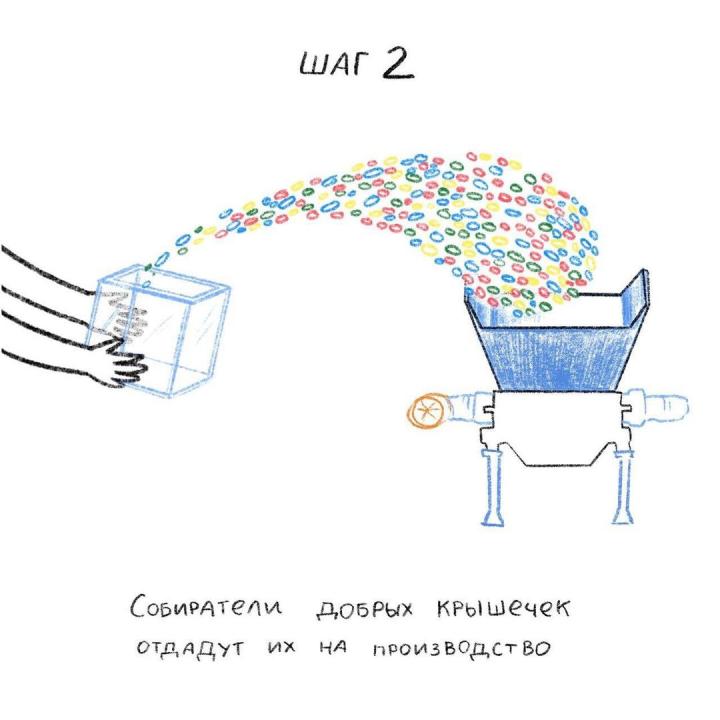 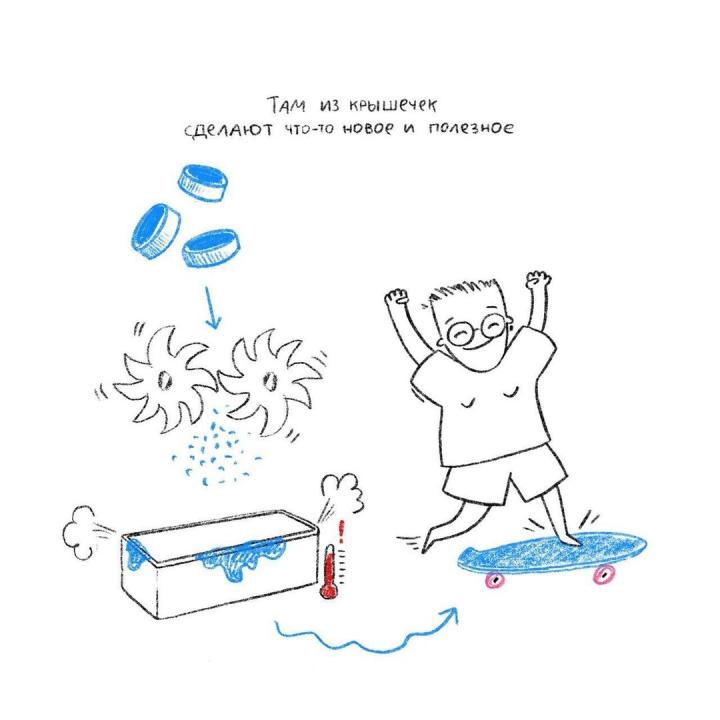 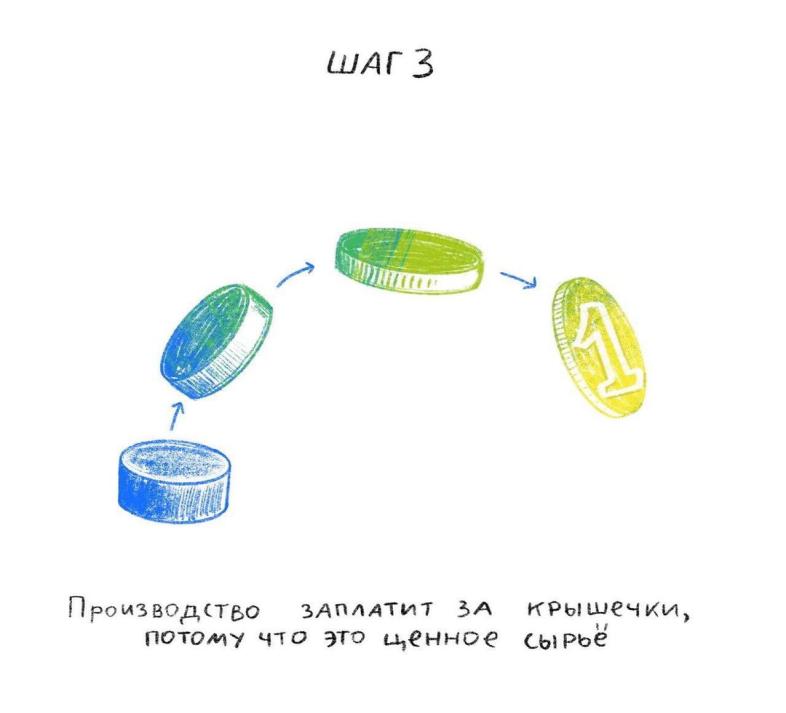 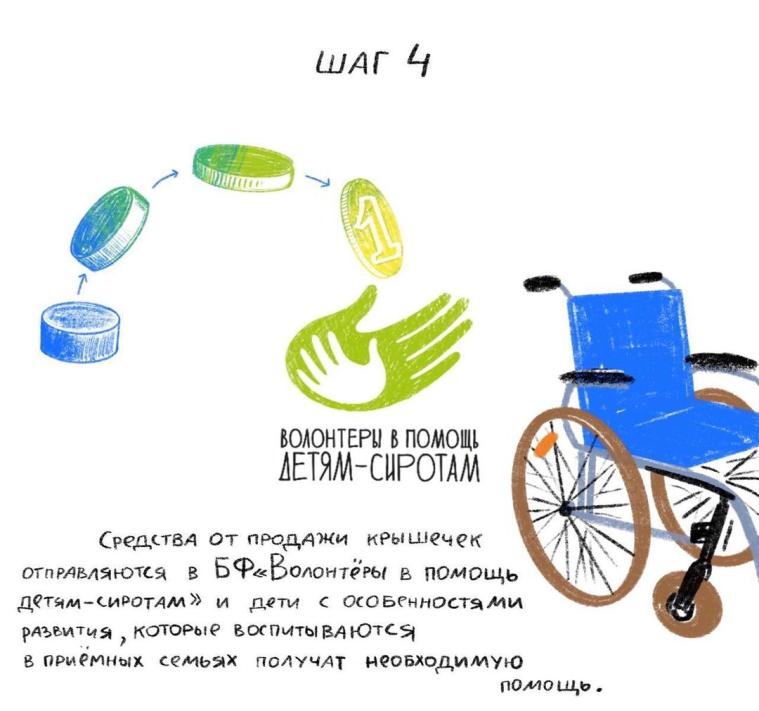 ( данные за декабрь 2021)
В декабре 2016 г. был организован эколого-благотворительный проект
 «#Добрые_крышечки»
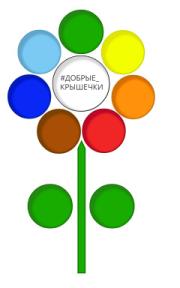 Организаторы проекта: 
Общественное движение "ДОБРЫЕ КРЫШЕЧКИ" и Благотворительный фонд «Волонтеры в помощь детям-сиротам».
Цель проекта
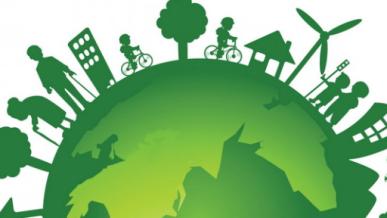 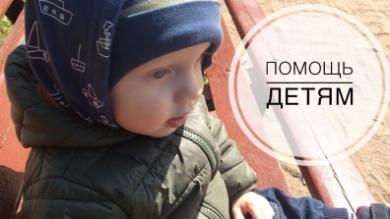 помочь детям-инвалидам
сделать наш мир чище
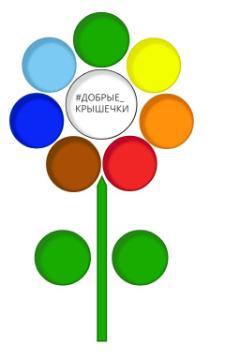 Символ проекта «#Добрые_крышечки»
Всем известна сказка В. Катаева «ЦВЕТИК-СЕМИЦВЕТИК» о доброй девочке Жене, получившей в подарок волшебный цветок с разноцветными лепестками. Загадывая желания и отрывая лепестки, она потратила их на глупости. А последний заветный лепесток она пожертвовала на больного мальчика, и это оказалось достойным.
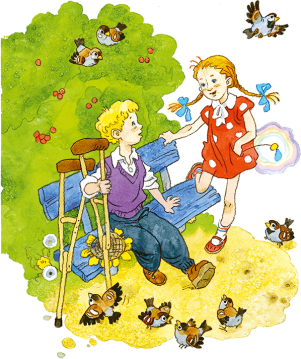 Так и мы бездумно выбрасываем в мусорный контейнер ценное вторсырьё, не задумываясь над тем, что сдав его на переработку, мы сделаем добрые дела: очистим планету, сбережем природу и здоровье людей. А маленькие крышечки, как последний лепесток чудесного цветка, помогут больному ребёнку обрести радость передвижения по миру на инвалидной коляске.
Как это работает
Пластиковые крышечки от бутылок и пакетов  собираются в различных пунктах приема;
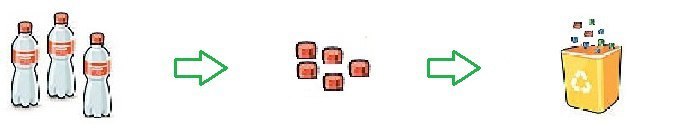 Собранная крупная партия крышек отправляется на завод по переработке пластика;
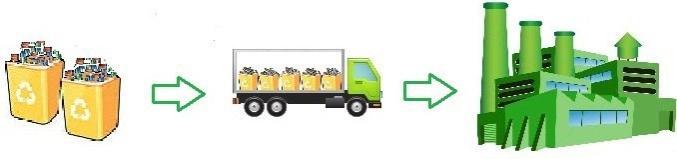 Завод взвешивает сырье и переводит деньги за собранные крышечки на счет Благотворительного Фонда «Волонтеры в помощь детям-сиротам»
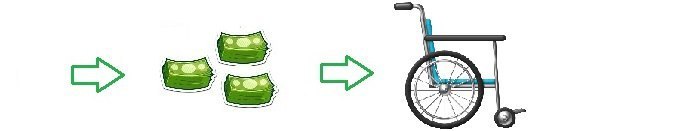 КАКИЕ ОТХОДЫ САМЫЕ ЛУЧШИЕ ?
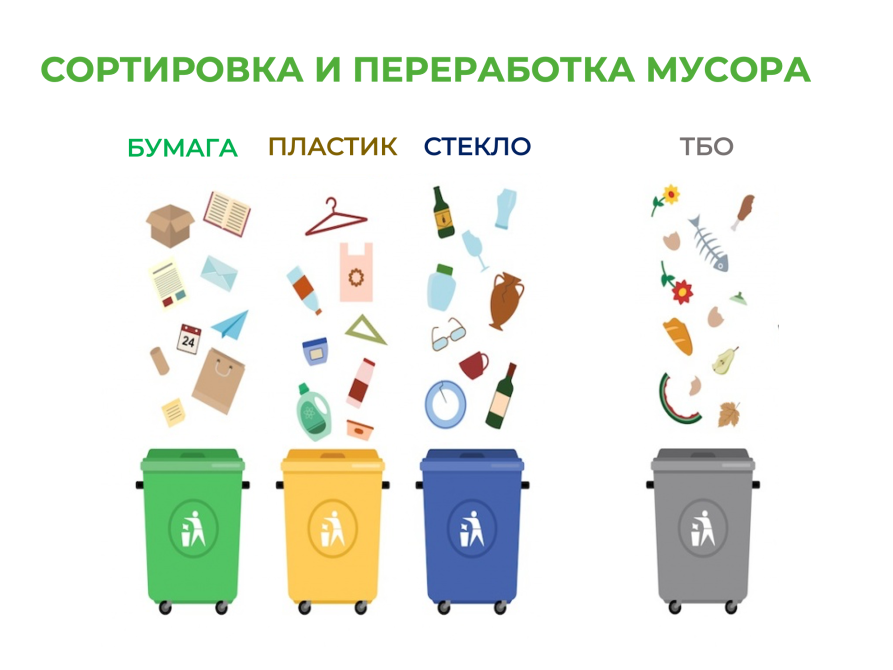 Какие  же отходы самые лучшие ?
Самые лучшие отходы – это те,
 которые не образовались,

  а лучший способ решения мусорной проблемы – производить как можно меньше мусора.
#Добрые_крышечки
#Добрые_крышечки_Чебоксары
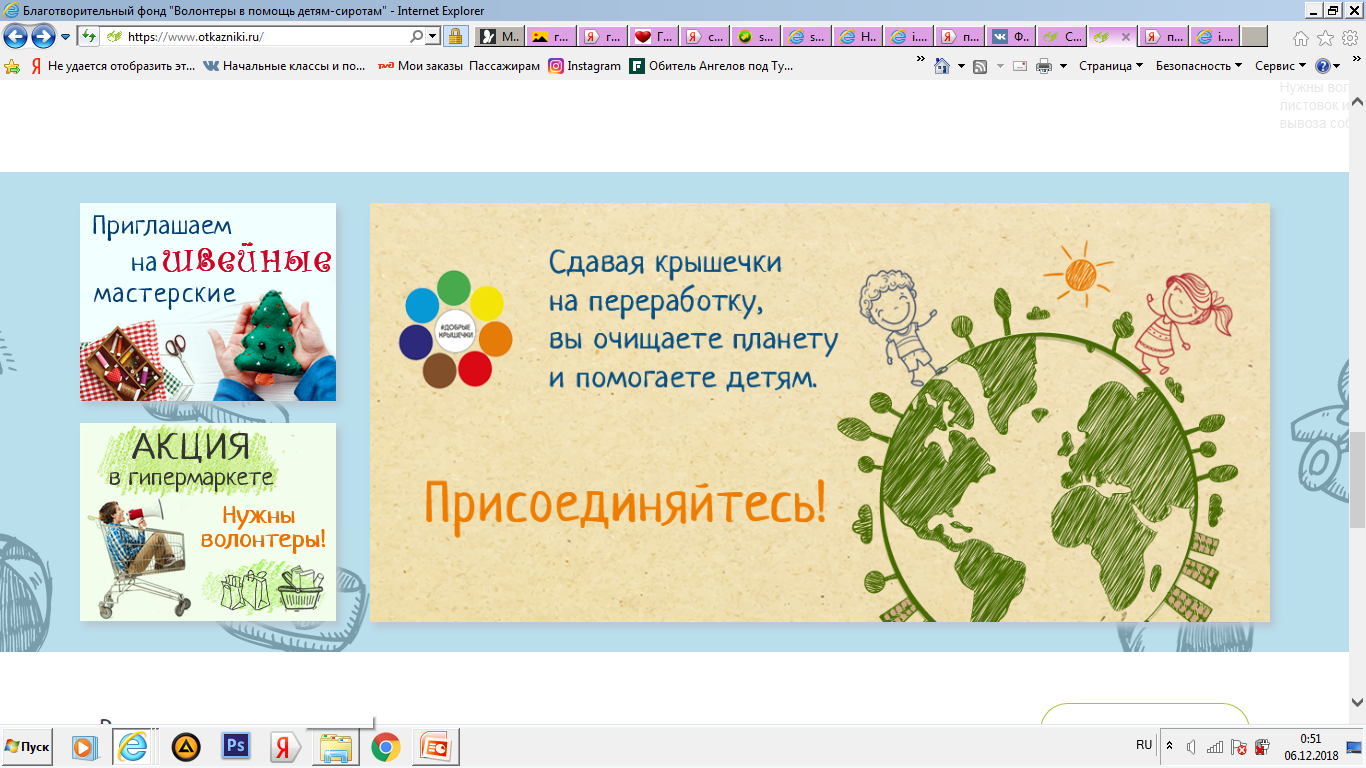 Очень просто выбросить крышку не в мусорный бак, а в специальный контейнер.
Но этим элементарным действием ты можешь помочь другим!!!